NNIP Network Update and Idea Showcase
January 23, 2020
[Speaker Notes: Camille to open]
Urban Institute NNIP Staff
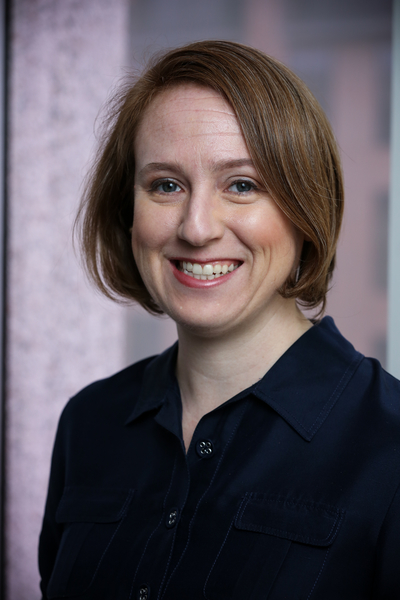 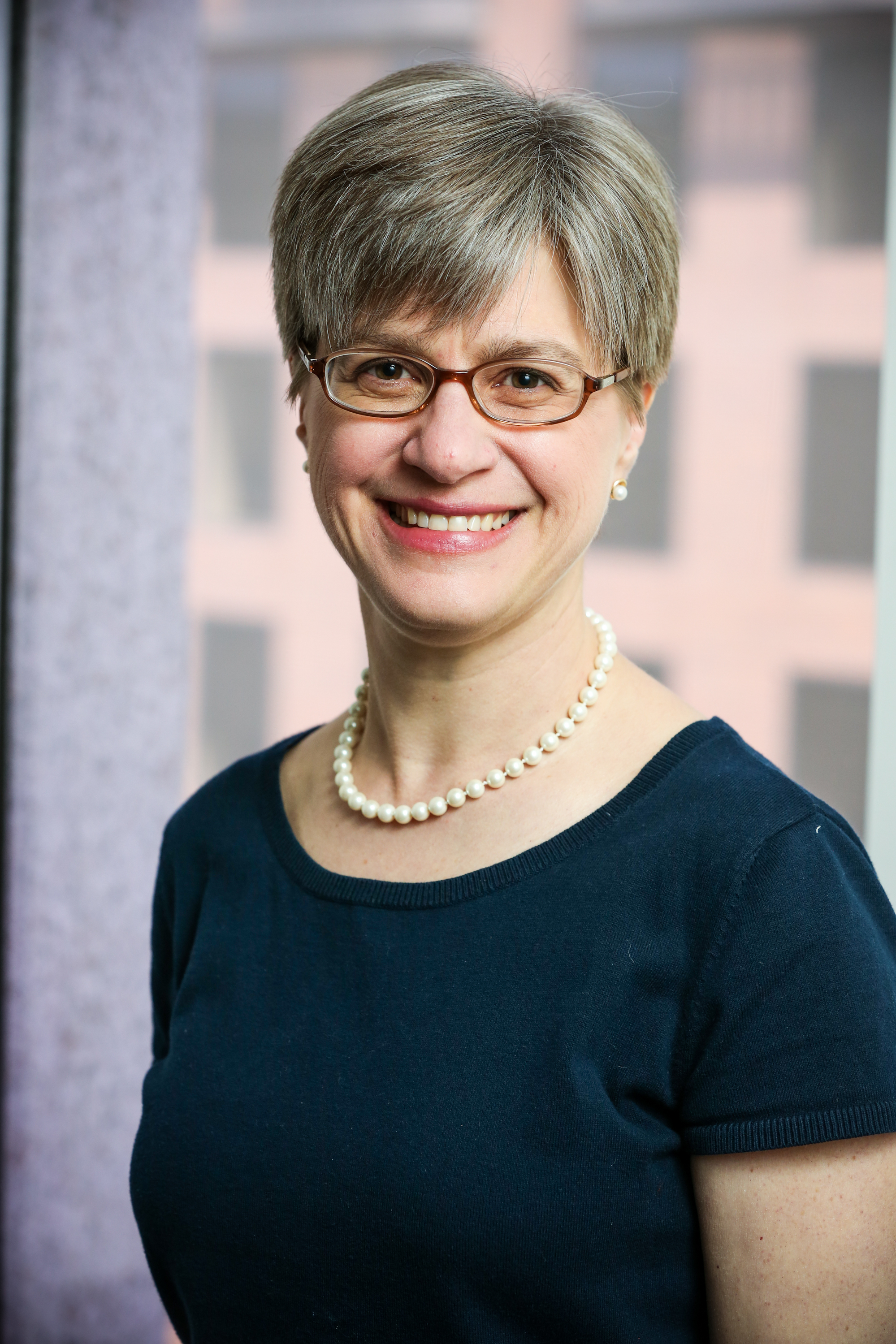 Kathy Pettit
Leah Hendey
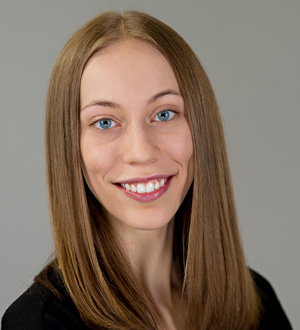 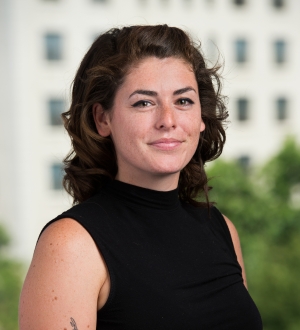 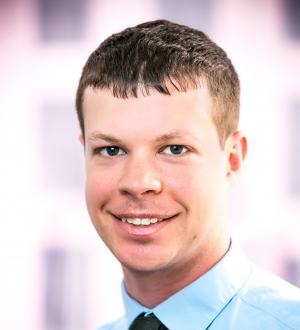 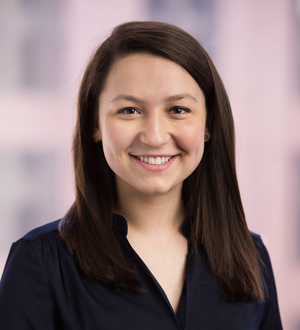 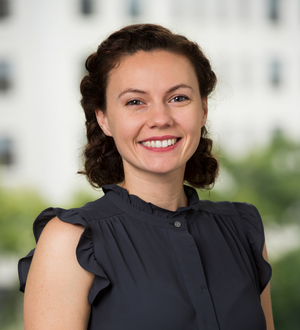 Camille Anoll
Olivia Arena
Kassie Scott
Rob Pitingolo
Kelley Hanni
[Speaker Notes: Camille 
Kathy--Mention Rob will be transitioning to a new role.]
Diversity Brief and Guide
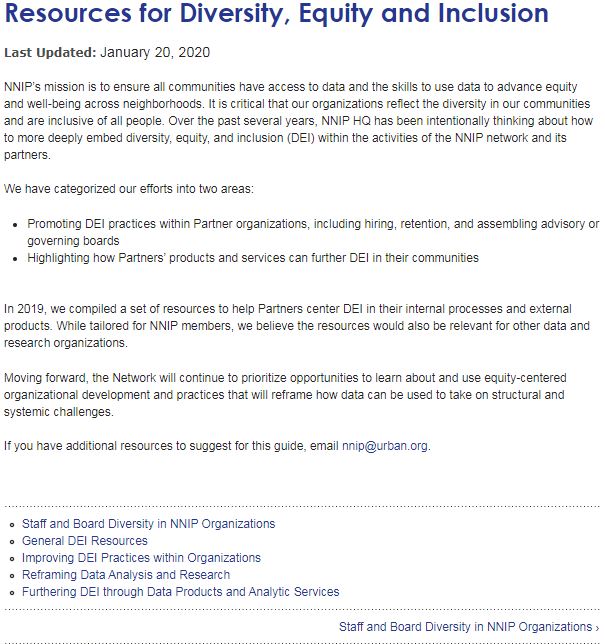 Analyzed the results of Partner diversity survey 
Published brief “A Look At The Diversity of NNIP” highlighting diversity within the Network 
Compiled resources into online guide to support DEI efforts:
Internal DEI best practices 
How Partner products can further DEI in our work
[Speaker Notes: Kathy]
Mission and Vision
Our Mission:
To ensure all communities have access to data and the skills to use information to advance equity and well-being across neighborhoods.

Our Vision:
A future where people use data to increase racial and economic equity and well-being in their communities.
[Speaker Notes: Leah]
Our Work
Using their local expertise and data, our partners connect residents, nonprofits, government, and other stakeholders to build a shared understanding of community issues and develop solutions together. 
To better serve our communities, we:
•	Strengthen the ability of local organizations to expand the use of data.
•	Learn about innovative methods and practices from one another and outside experts.
•	Elevate insights and innovations from our communities to share with local and national audiences.
[Speaker Notes: Leah]
Recent NNIP Publications
Dallas Story: Training Dallas’s Youth to Make Change in their Communities
Philadelphia Story: Building Youth Job Readiness and Self-Efficacy through Health Impact Assessments
Milwaukee Story: Milwaukee’s Amani Neighborhood Uses Data to Target Traffic Safety and Build Trust
Urban Blog: Three Tips for Planning Community Events to Prepare for the 2020 Census
Highlight of Mobilizing Youth brief by the Annie E. Casey Foundation
[Speaker Notes: Camille]
Thank You to our Showcase Panelists!
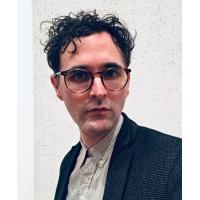 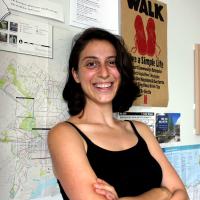 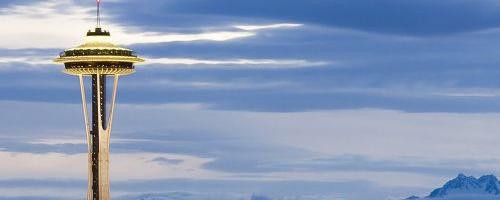 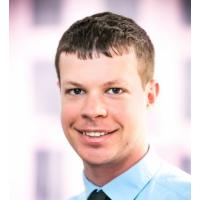 Rob Pitingolo
NNIP Coordination Team
Mariko Toyoji
& Sara Jaye Sanford
Public Health – Seattle & King County
Erik Woodworth
Neighborhood Nexus
Jana Hirsch
Urban Health Collaborative
[Speaker Notes: Questions
Camille]
Publications Coming Soon
Briefs on Children’s Hospitals and Social Determinants of Health
Collection of work for RWJF
Encouraging philanthropy to invest in local data capacity (Brief and vignettes)
Setting out principles for equitable use of data from collection to disposition
Resources on building data capacity and equitable use of data
[Speaker Notes: Kathy]
Upcoming Events
Complete list of conferences
Health Data-polooza, February 10-11, Washington, DC
2020 National Interagency Community Reinvestment Conference, March 9-12, 2020, Denver, CO
Code for America, March 11-13, Washington, DC
Urban Affairs Conference, April 2-4, 2020 Washington, DC
NNIP Meeting, April 28—May 1, Washington DC
Collective Impact Forum, May 6-8, Denver, CO
[Speaker Notes: Kathy? Or Camille can cover if need be]
Questions or ideas? Email:nnip@urban.org
[Speaker Notes: Kathy? Or Camille can cover if need be]
Participate in the Network
There are many ways to participate in the network:
Submit updates online on recent partner activities at least semi-annually 
Recognize and promote the network in presentations to local and national audiences
Submit annual updates to your local data inventory
Attend annual meetings
Follow @NNIPHQ and use #NNIP for your NNIP-related tweets 
Check out the Participation Handout for all of the ways you can get involved: http://bit.ly/ParticipationHandout
[Speaker Notes: Kathy? Or Camille can cover if need be]